COWORKSATION®
Durable hjælper med løsningerne.
Når vores måde at arbejde på ændrer sig...
Fakta
Udvikling ved brugen af ​​videokonferenceprogrammer Daglige brugere verden over i millioner
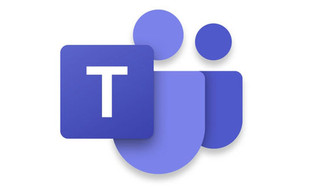 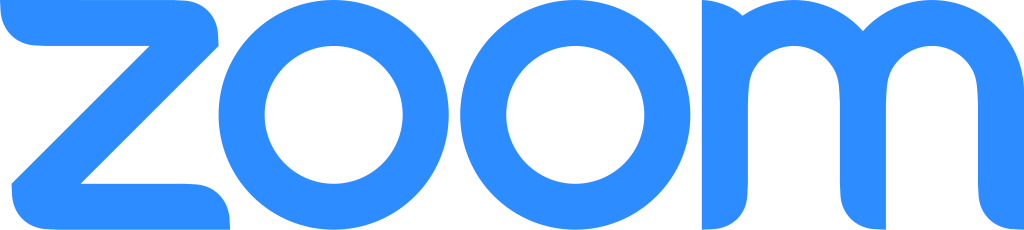 Source: statista.com
Brugen af ​​Teams og Zoom er steget eksponentielt under Corona-krisen og ser ud til at fortsætte, selv når restriktionerne er forbi. Alle, der har arbejdet hjemme, er blevet tvunget til at organisere og deltage i digitale møder, som er blevet hverdagskost for størstedelen af ​​kontormedarbejdere.

Efter pandemien accepteres nye arbejdsmodeller hurtigere, og digitaliseringen fremmer igen nye arbejdsstrukturer. I fremtiden vil virksomhedskulturer blive mere mobile og fleksible, hybridarbejde vil være et fællestræk. Mange kontorer er allerede underdimensionerede på planlægningsstadiet
- det antages blot, at nogle medarbejdere vil arbejde på afstand et par dage om ugen.
SÅ HVAD GØR MAN….
… Vi har brug for fleksible og smarte løsninger på kontorerne.
…NÅR NOGLE FRA PROJEKTGRUPPEN ER PÅ KONTORET OG DE ANDRE ER ET ANDET STED?
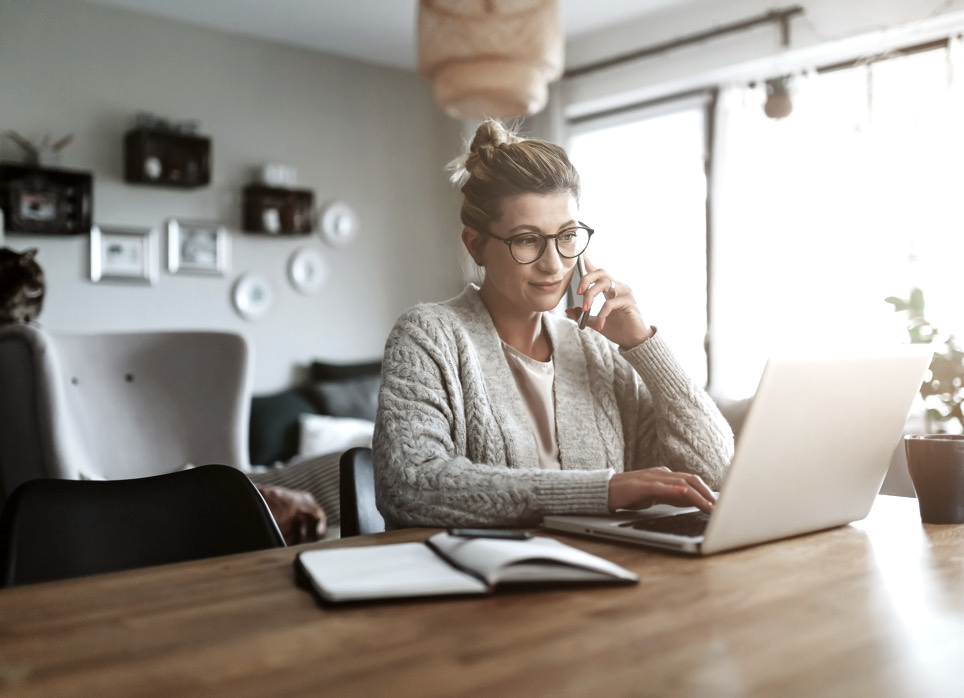 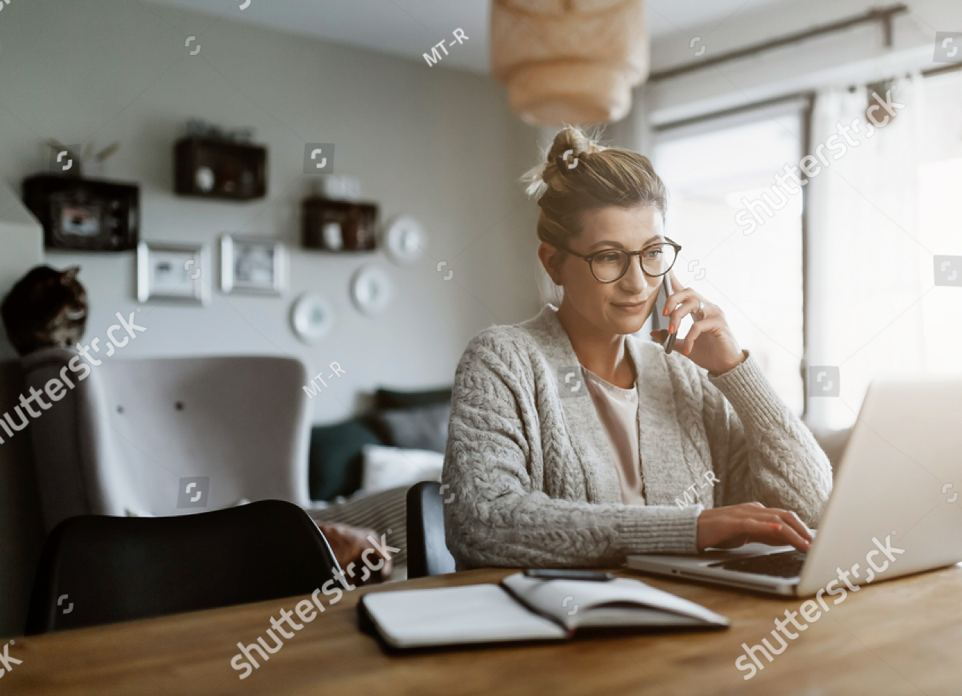 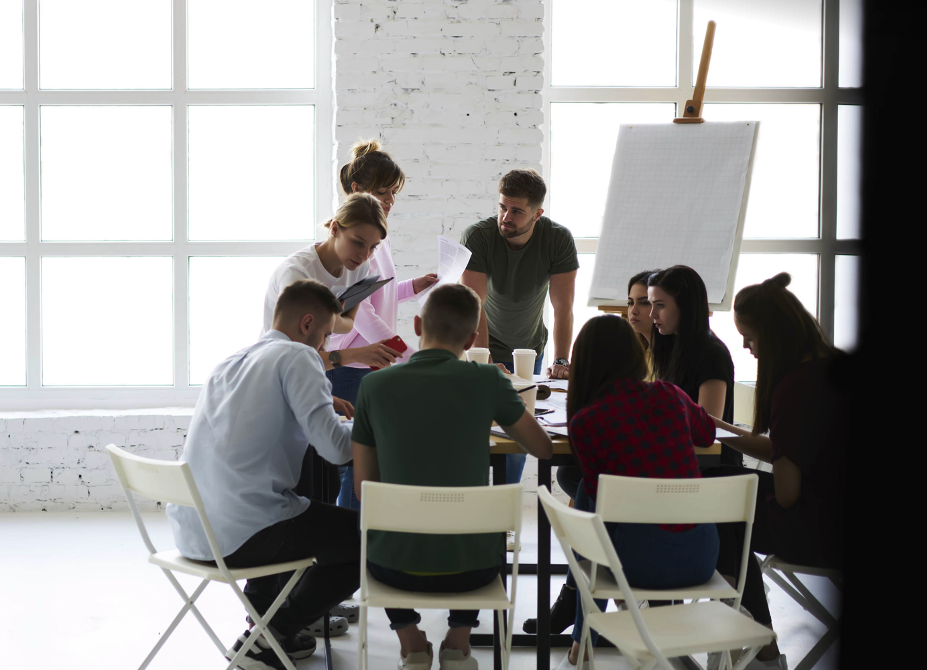 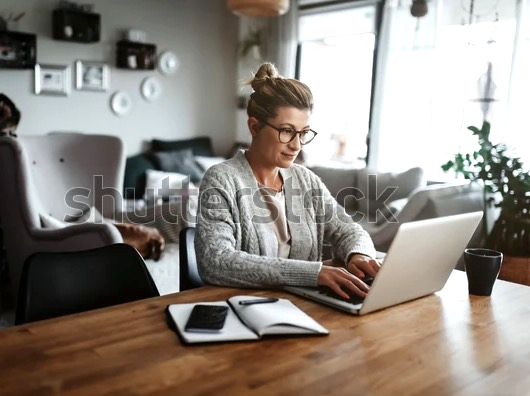 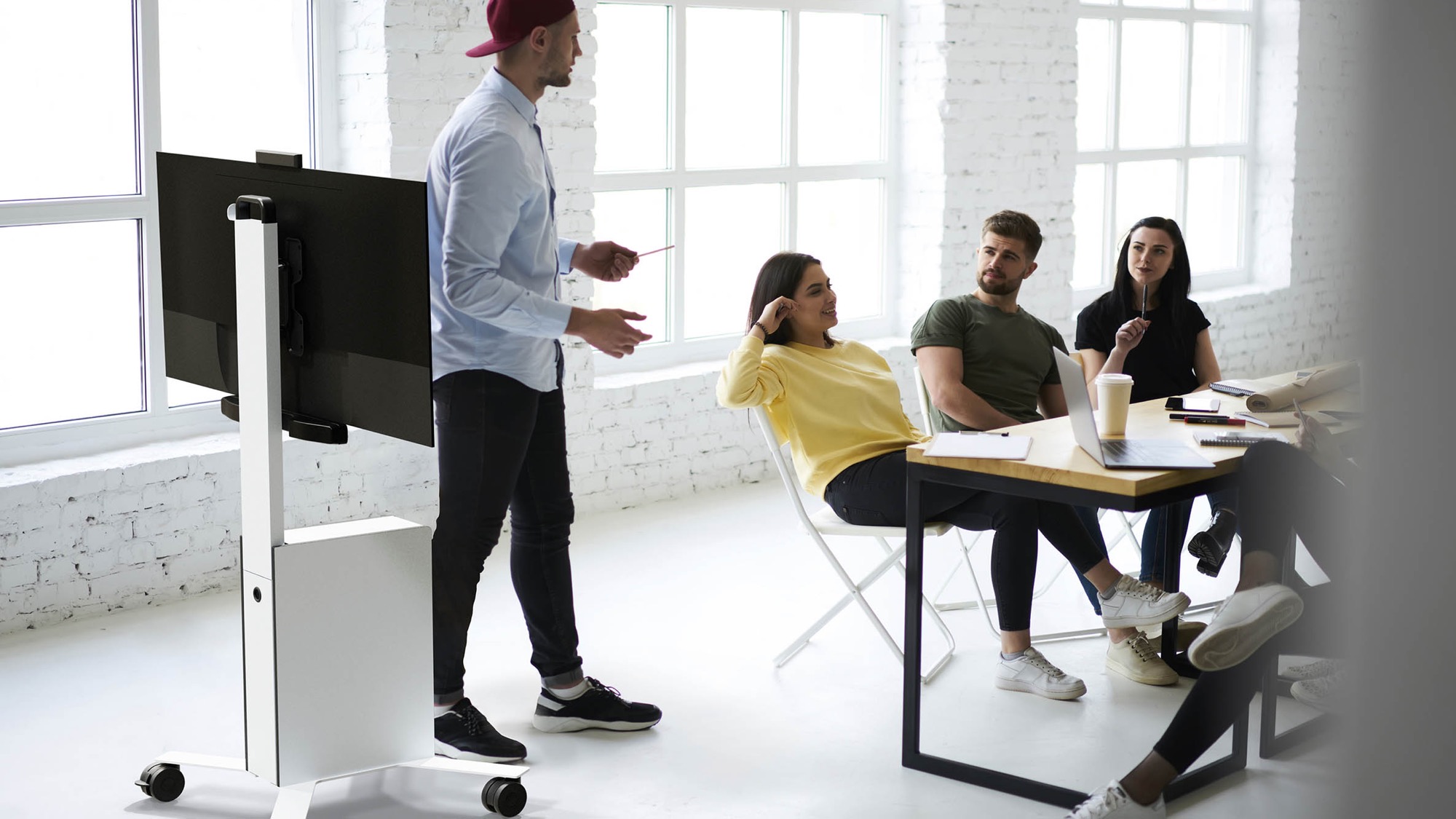 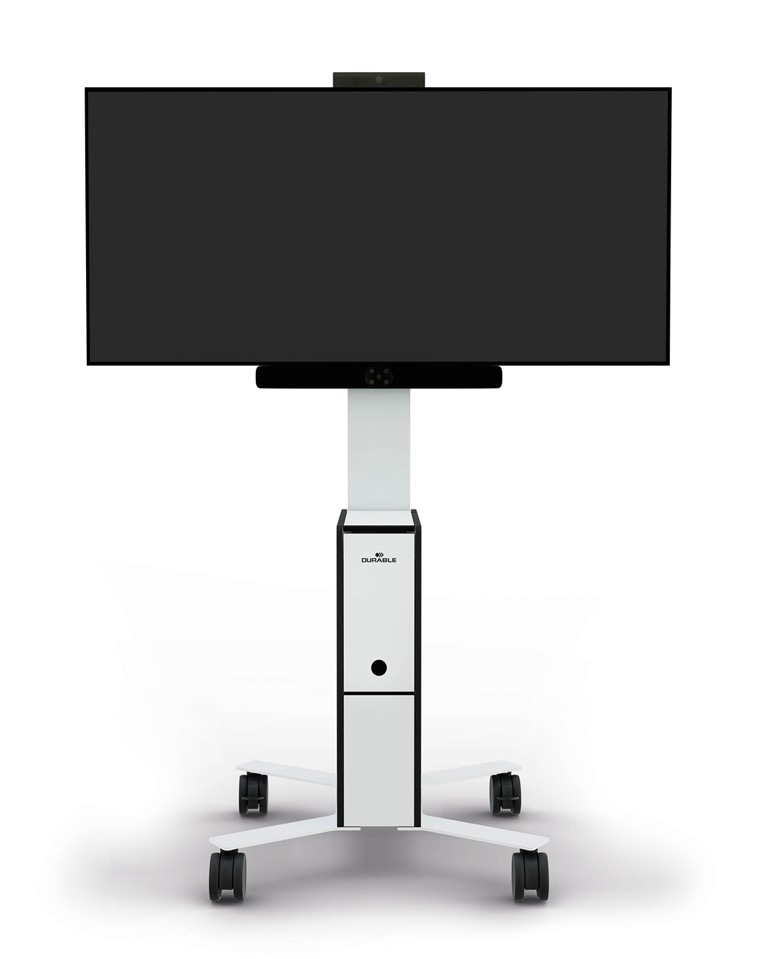 COWORKSATION®TV & multimedia vogn på hjul
Flexibel, mobil, kommunikativ
Ledsageren i den nye hverdag
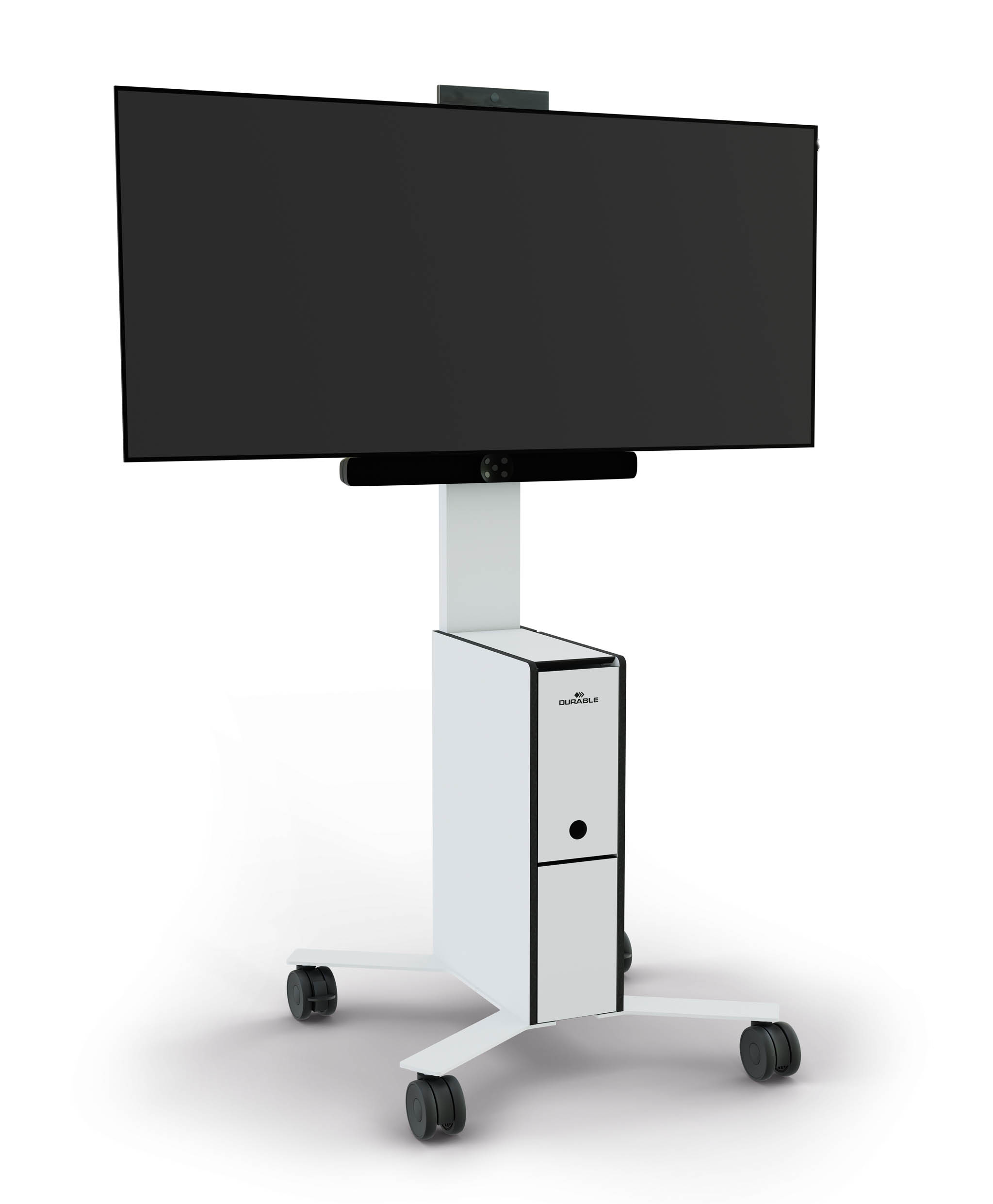 COWORKSATION®
Fleksibel medievogn til videokonferencer og præsentationer i små grupper. Muliggør kommunikation mellem projektteams og sikrer digital tilstedeværelse af medarbejdere på kontoret.

•    Især nyttig i små agile teams på 3-5 kollegaer
Til præsentation og kommunikation
tilslutning af bærbare computer eller som en separat mini-pc / videokonferencestation
Alt i en løsning
Brugere: alle i virksomheden
COWORKSATION®
COWORKSATION®
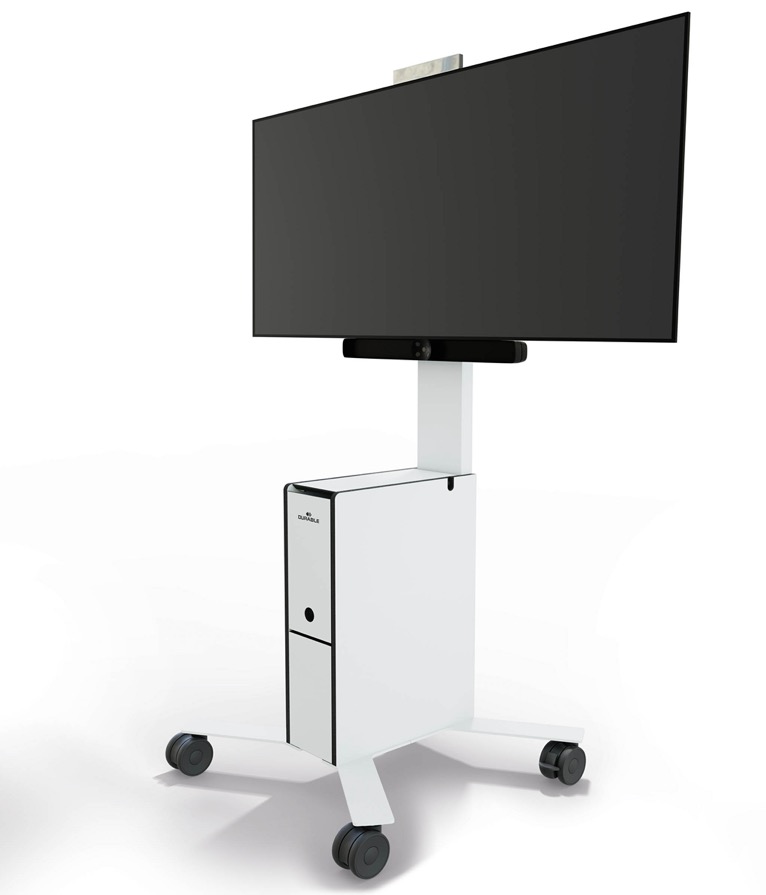 Skærmen kan placeres lige under bordkanten, skuffen har en højde på 59 cm og er dermed gemt under bordet
Højdejustering af skærm/TV kan foretages ved installationen
Fleksibel, bevægelig og stabil i brug takket være hjulene med bremsefunktion
Mobil og nem at bruge med et praktisk håndtag og integreret kabelholder i stangen
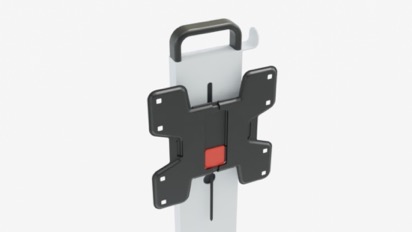 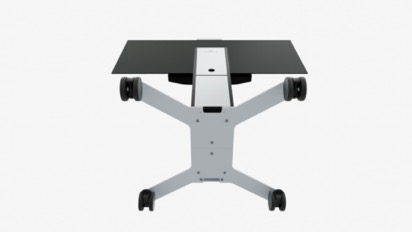 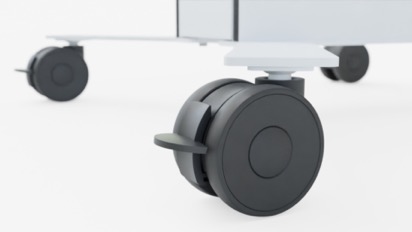 COWORKSATION®
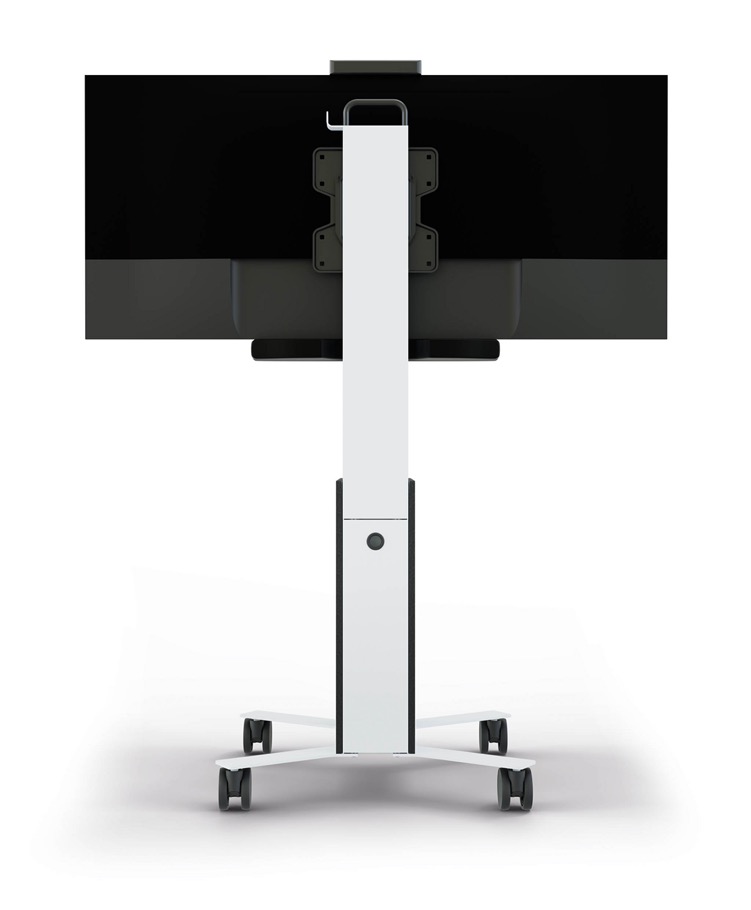 Alt nødvendigt på ét sted, aftageligt - mange rum giver plads til alle typer tilbehør, såsom fjernbetjening, mus, tastatur, mini-pc, kabler og stikdåser mv.
Integreret kabelstyring - kabeludtag er placeret på bagsiden af ​​stangen til strømtilslutningen, på siden for laptop-tilslutningen og i bunden på fronten til strømforsyning og opladningskabler
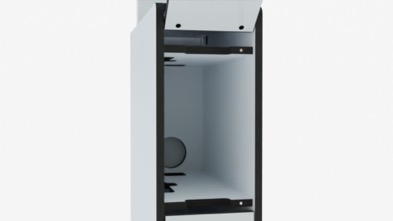 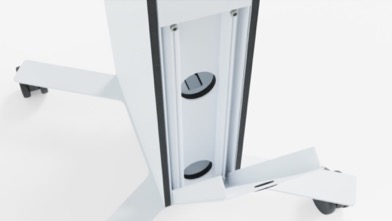 COWORKSATION®
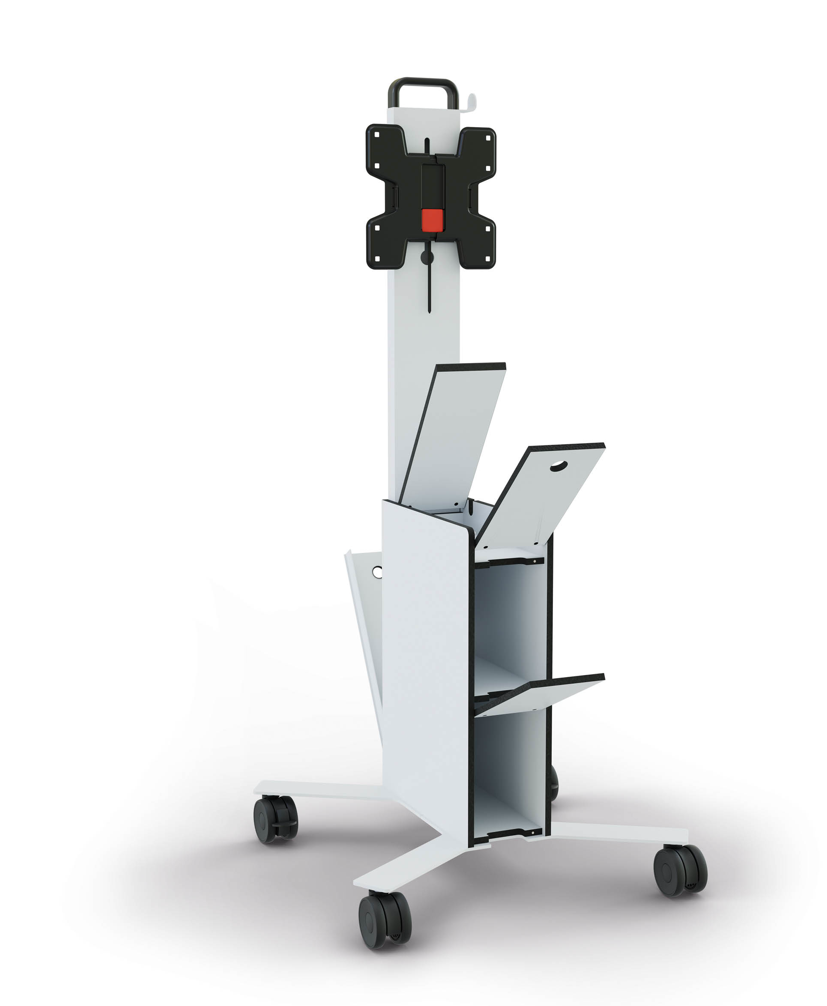 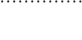 Håndtag og kabelholder
Sikker og universel VESA beslag TV og skærm montering fra 75x75 til 200x200
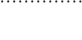 Opbevaringsplads til fjernbetjening, kabel, tastatur, mus mm.
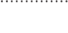 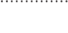 Integreret kabelstyring
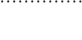 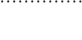 Opbevaringsplads til mini PC
Stabilt stativ
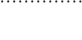 Opbevaringsplads til strømforsyning og opladningskabler
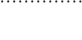 Fleksible og stabile hjul, 
2 stk med bremser
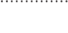 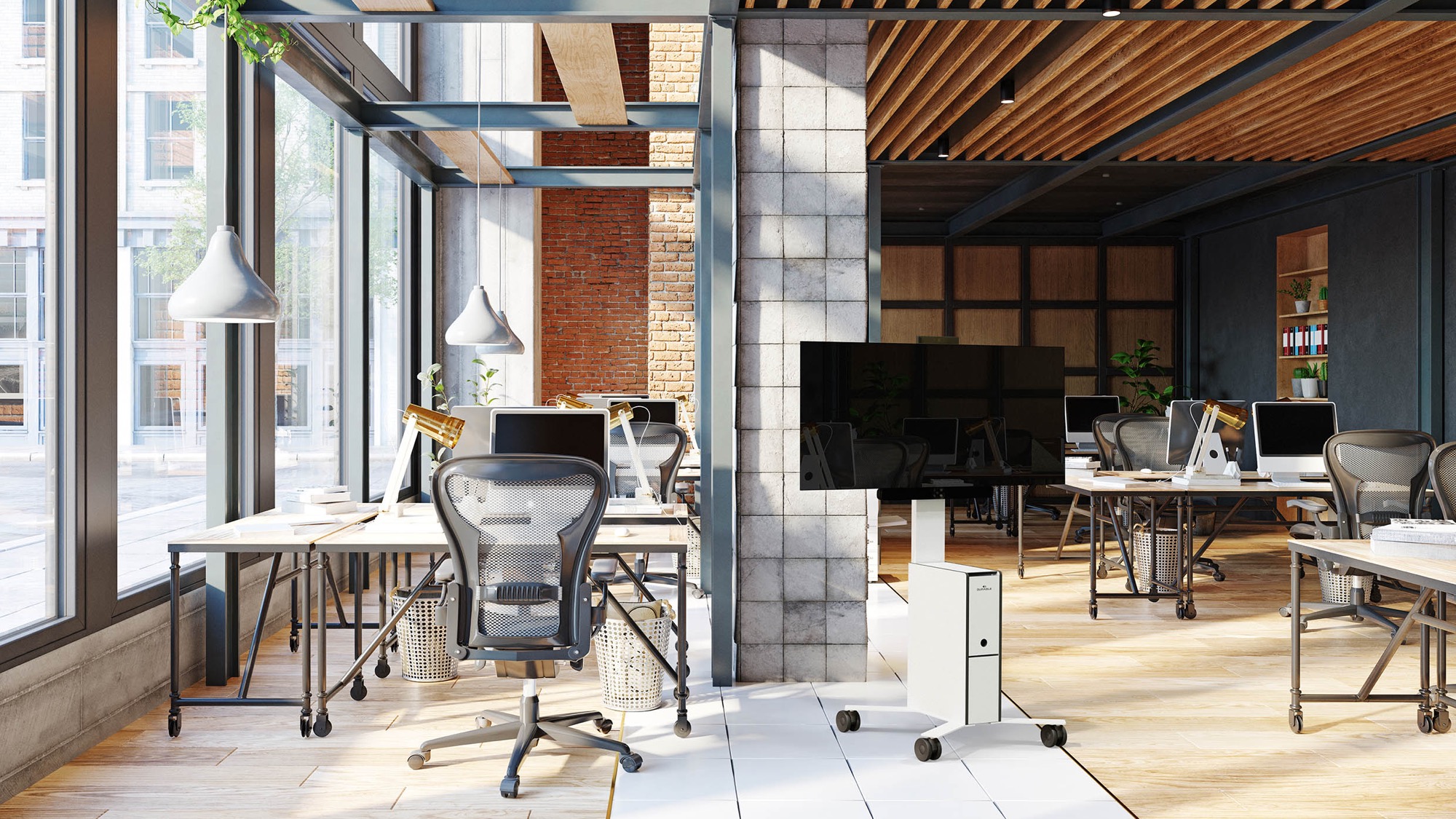